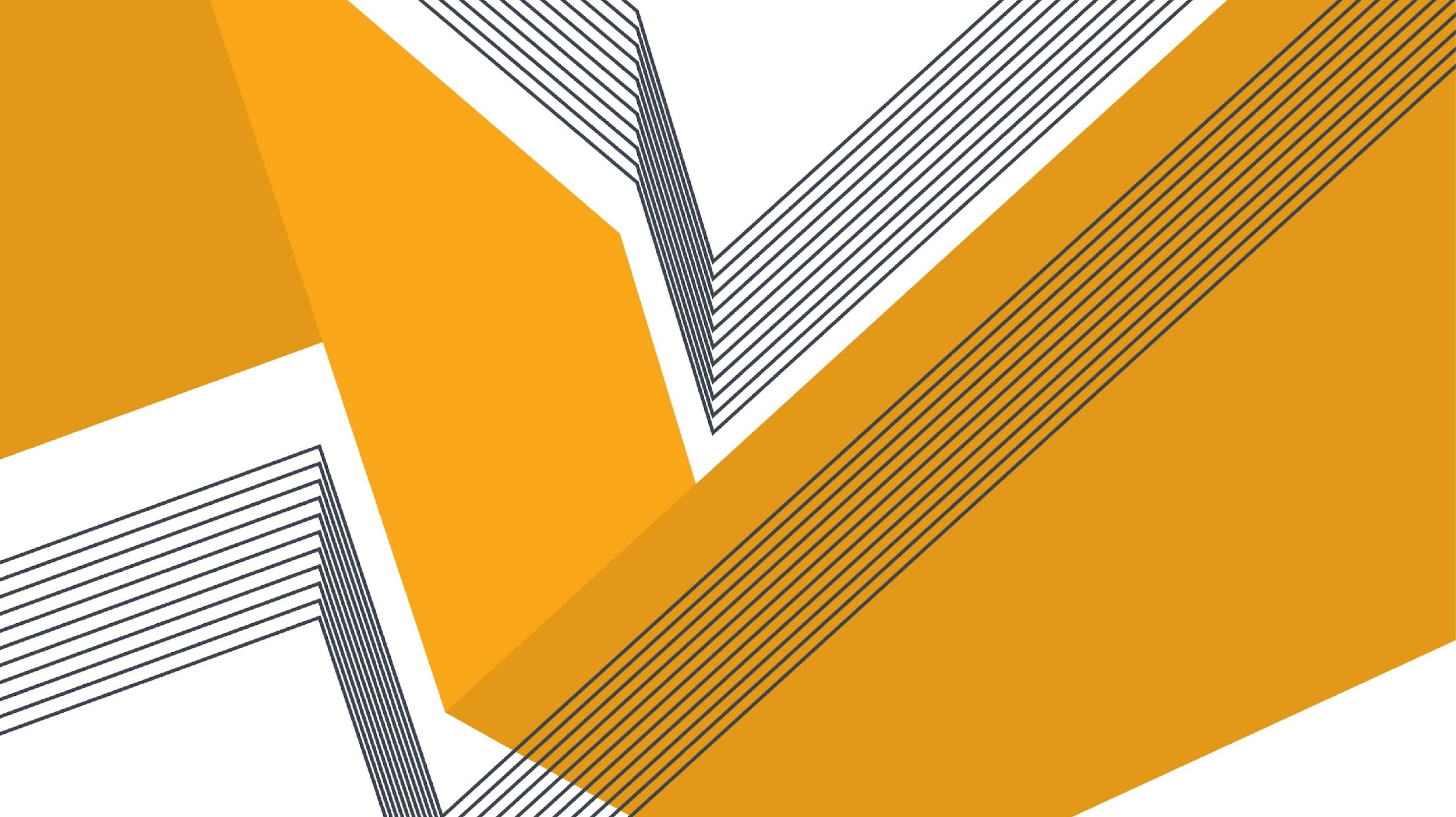 Careers
27th January 2022
Overview
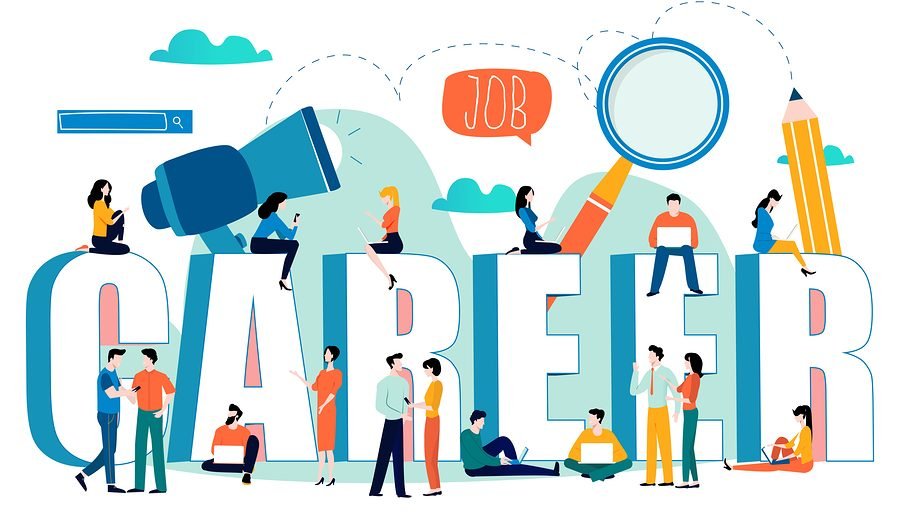 What we will be covering in class today: 
 Interview Types
 Dos and Don'ts
 Exit Ticket 
 Moodle Work
Interview Types
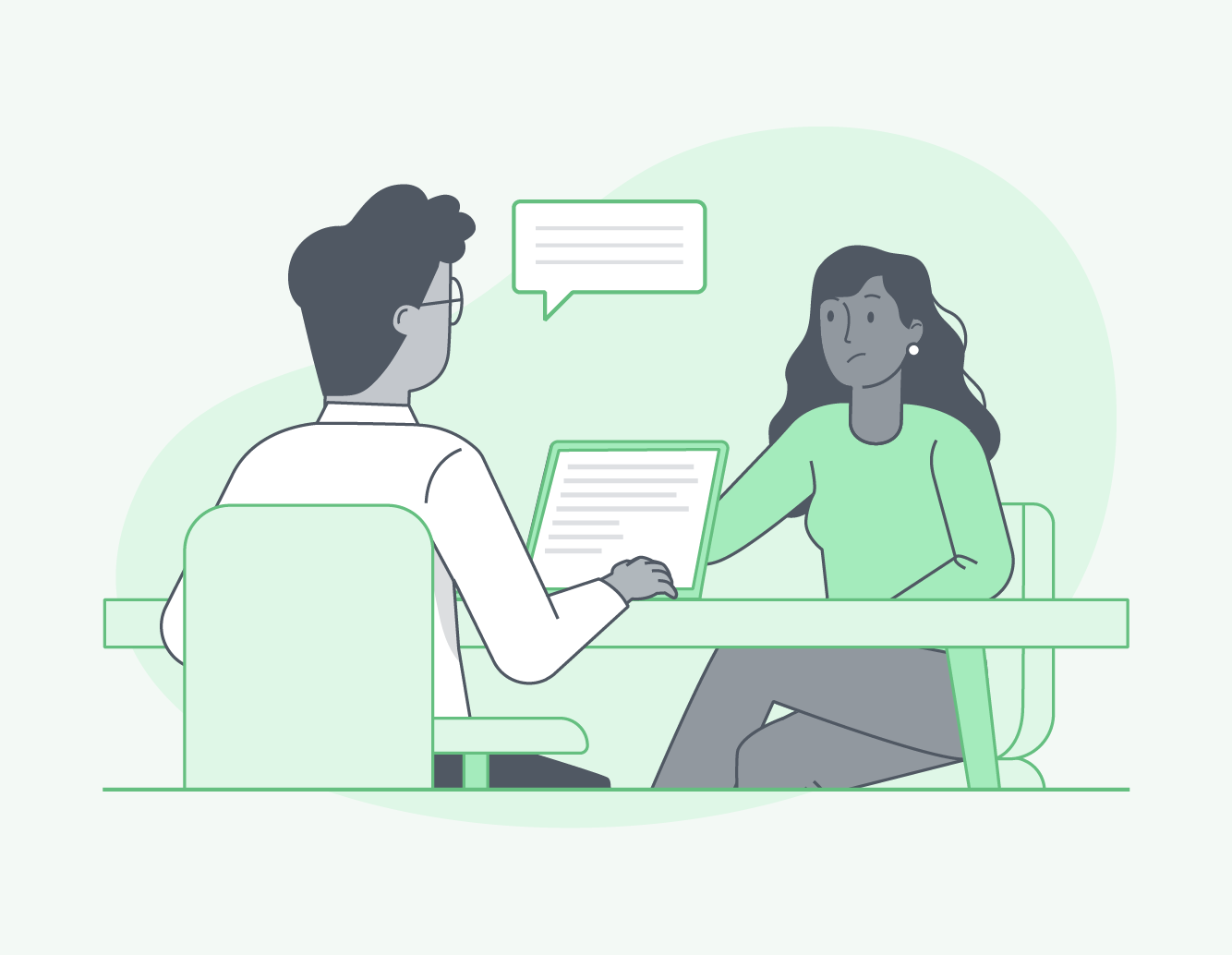 General Interview
Interviews are all a part of the regular hiring process
A general interview is one in which a candidate is asked to meet with the employer for an interview
The employer will ask the candidate questions, the candidate will respond
The purpose of the general interview is to find out more about the candidate, to see if they are the right fit and to discuss the specifics of the position
If an employer likes a candidate, they will be in touch to start the hiring process (i.e. filling out paperwork)
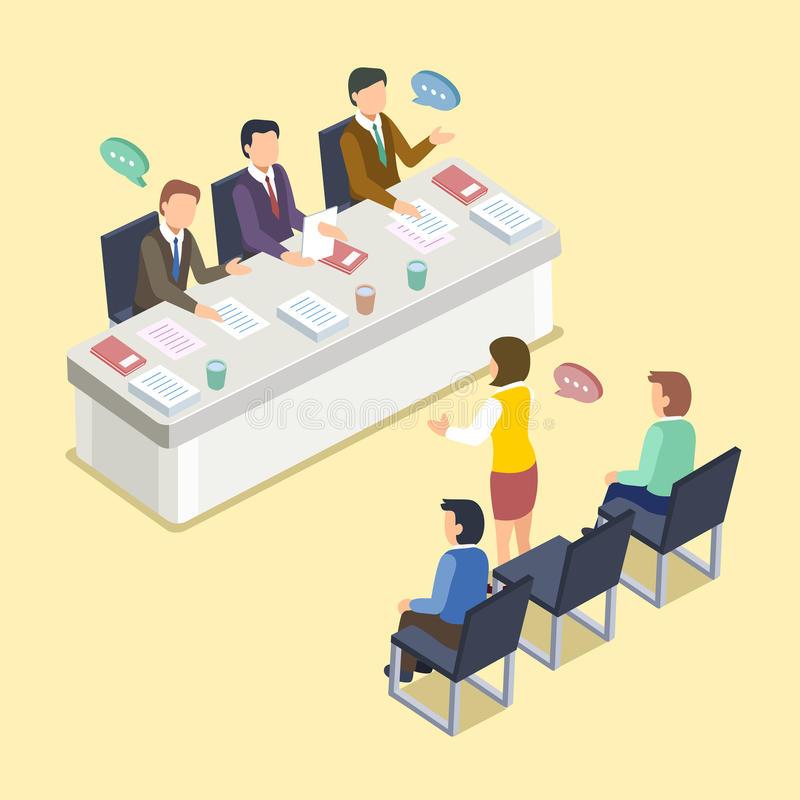 Group Interview
You, other candidates, and the interviewer all gather in a room
The interviewer will start off the discussion and then give the floor to the candidates (usually without specifying who should speak first)
This type of interview is usually done to screen a candidate’s leadership potential / to see how you will work in a team
I.e. are you the first to offer a response? Are you constantly interrupting people while they are speaking?
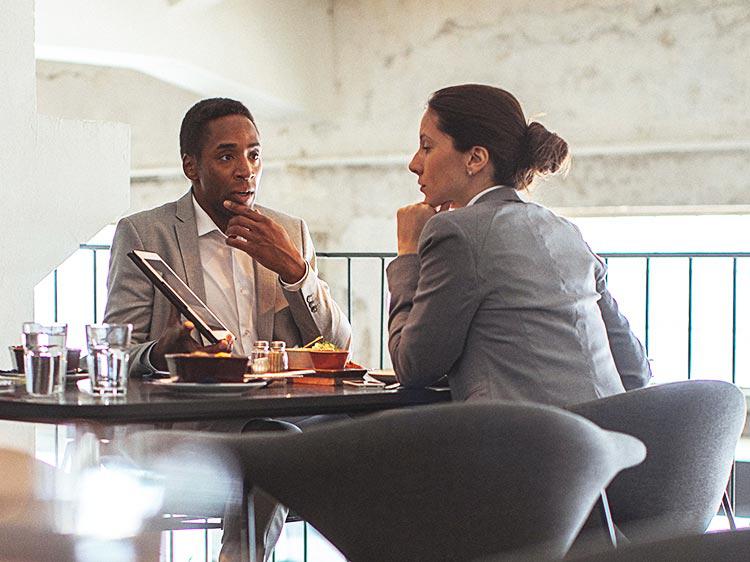 Lunch Interview
The same as any other interview but in a more casual setting (i.e. out to lunch)
Maintain professionalism no matter the environment
Employers will use this as an opportunity to see how you act in the real world (i.e. how you speak to servers, your table manners, etc.) 
Employers will also use this as an opportunity to develop some common ground
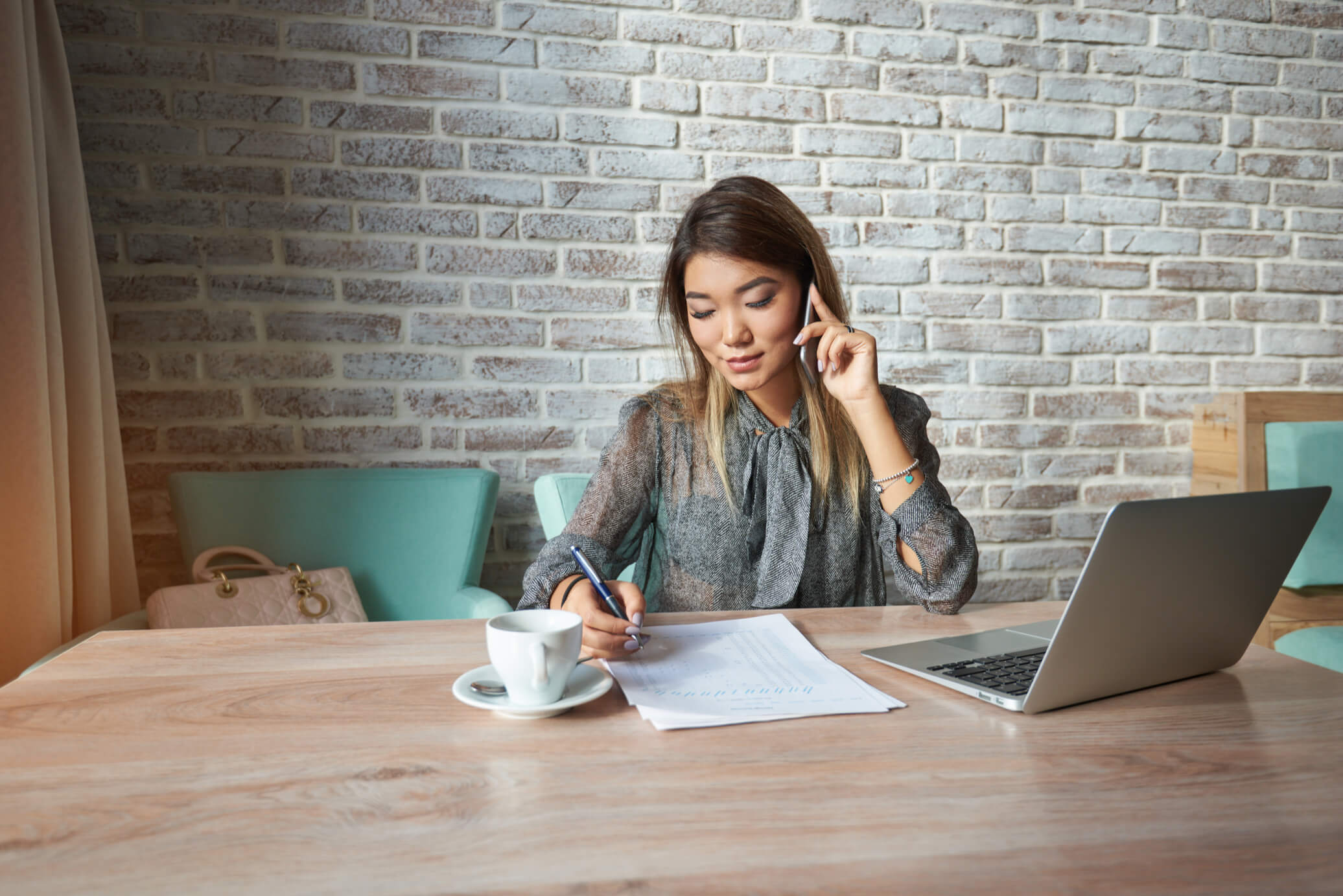 Phone Interview
These are usually done to screen and potentially eliminate candidates if deemed unworthy for an in-person interview
For example for many bilingual positions, they pre-screen candidates to see if they speak the languages they claim before asking them to come in for an interview
The job-seekers goal in a phone interview is to be invited to an in-person interview
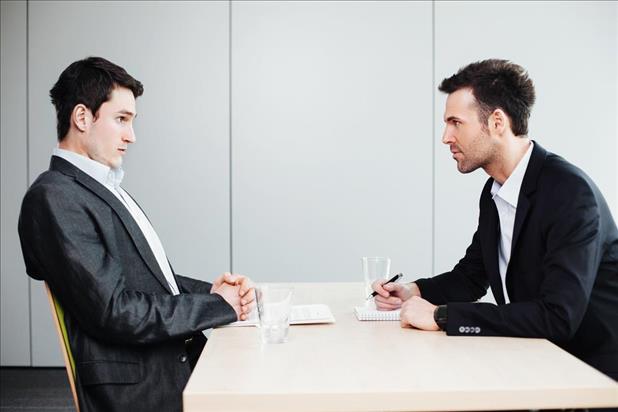 Stress Interview
Used to see how the jobseeker handles themselves
Interviewer may be sarcastic, argumentative, or may keep him waiting
Interviewer may even lapse into silence in an attempt to unnerve the interviewer and observe how they react
Interview Dos
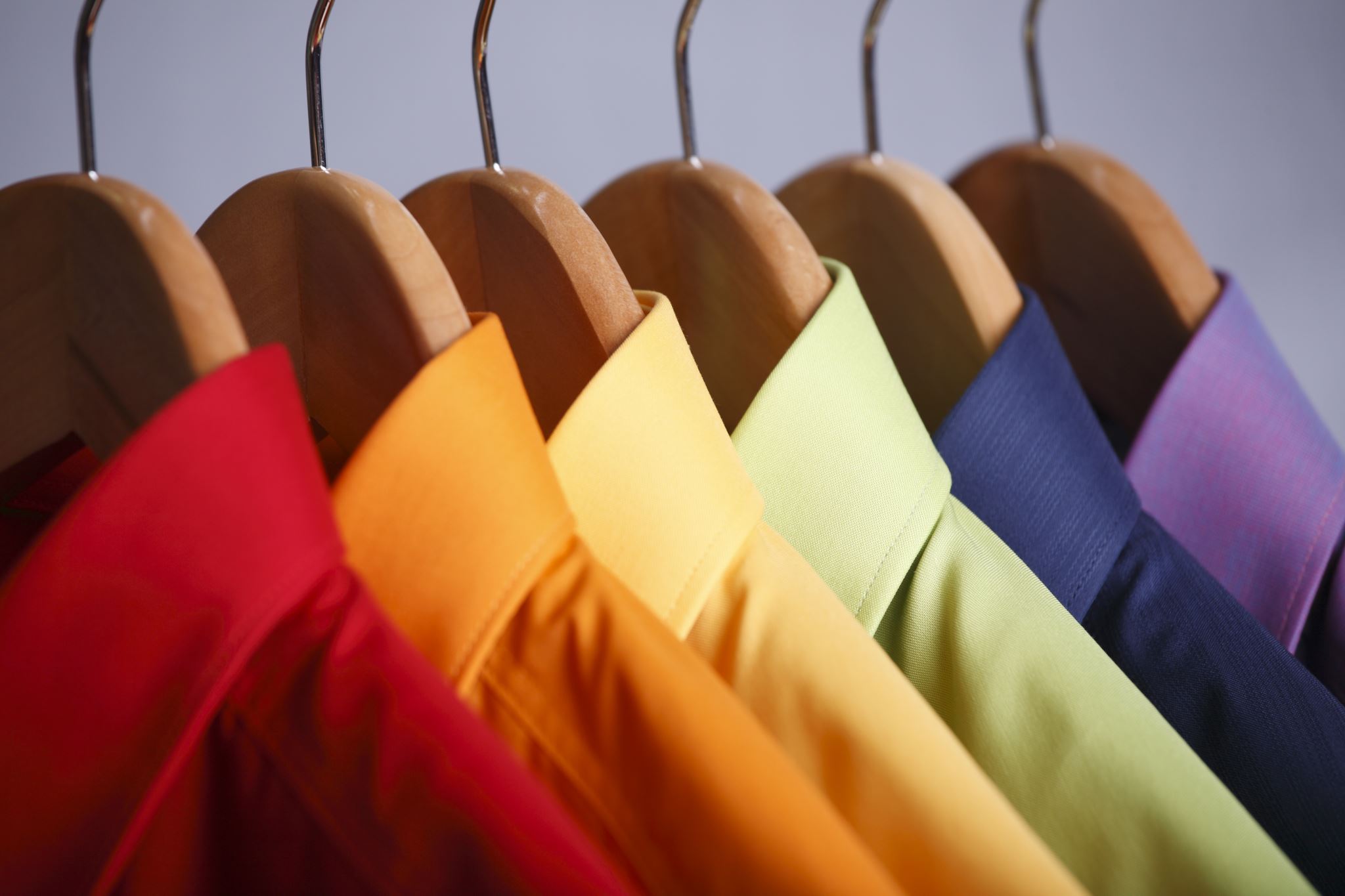 Wear something clean and professional. No hats. No revealing clothing. No wrinkles.
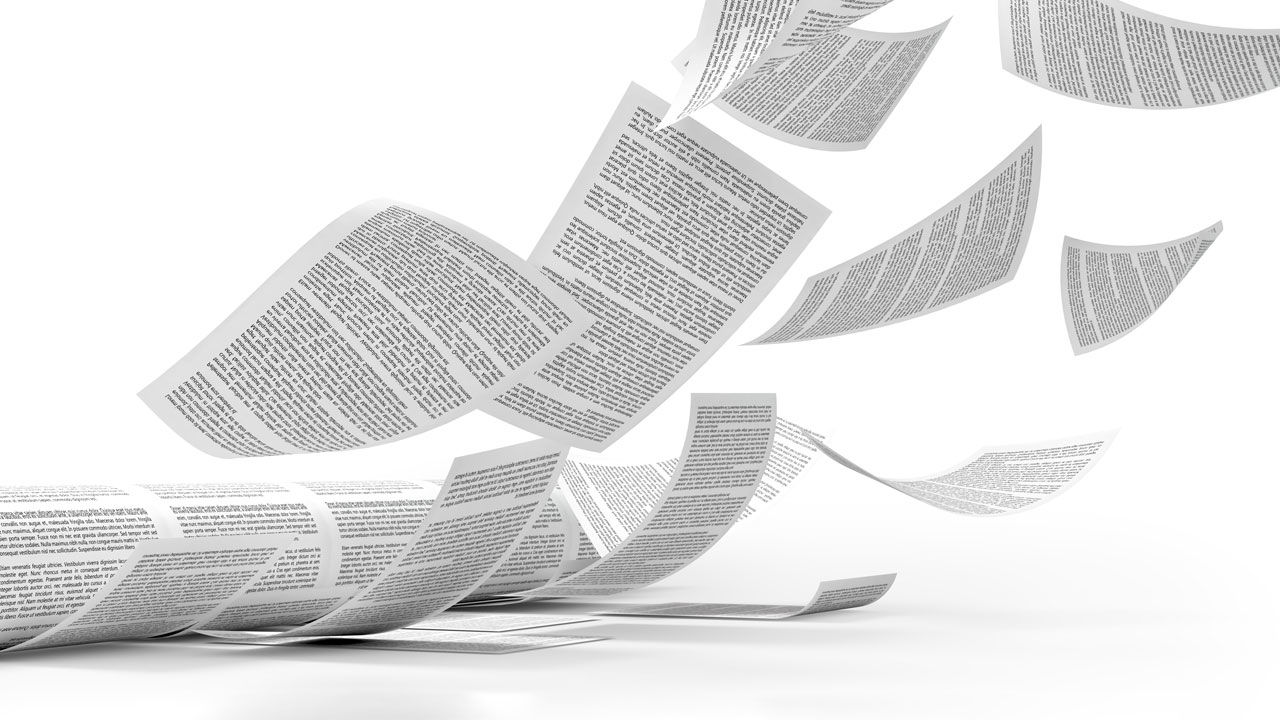 Prepare papers for your interview, including extra copies of your resume, cover letter, references
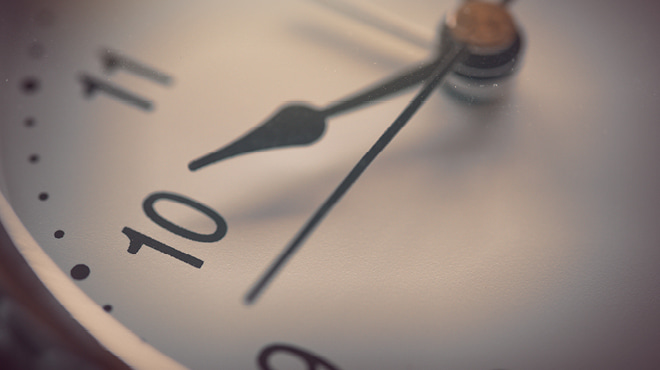 Prepare your travel to the interview location and try to arrive 10-15 minutes early
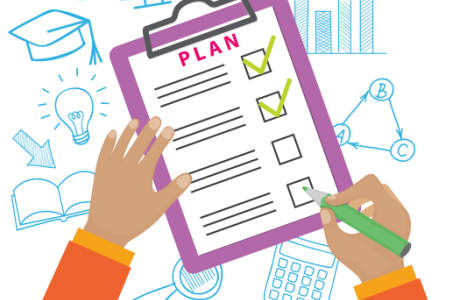 Prepare for the interview in advance by going over possible questions you may be asked and how you would answer them
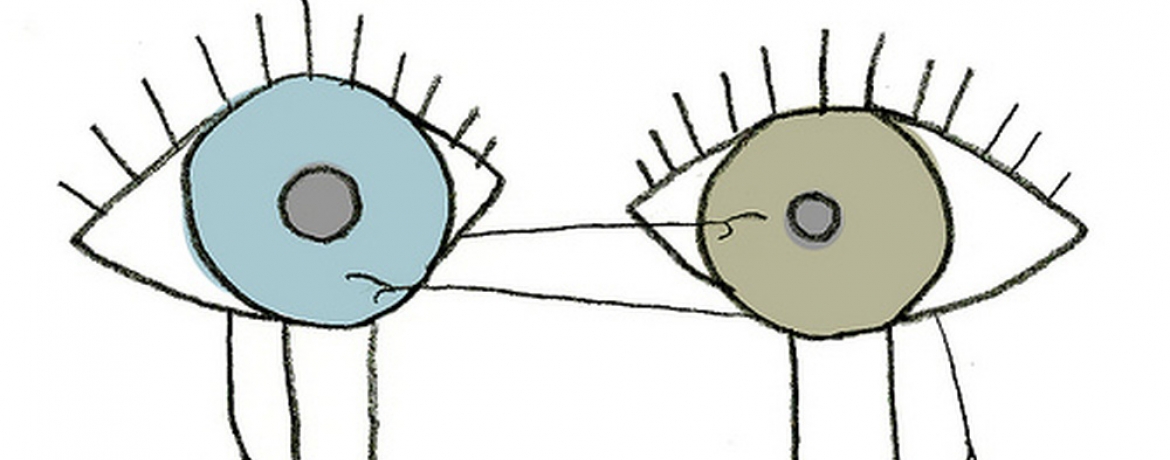 Be aware of your non-verbal behaviours (i.e. try to avoid fidgeting, slouching, touching hair, not making eye contact with the employer etc.)
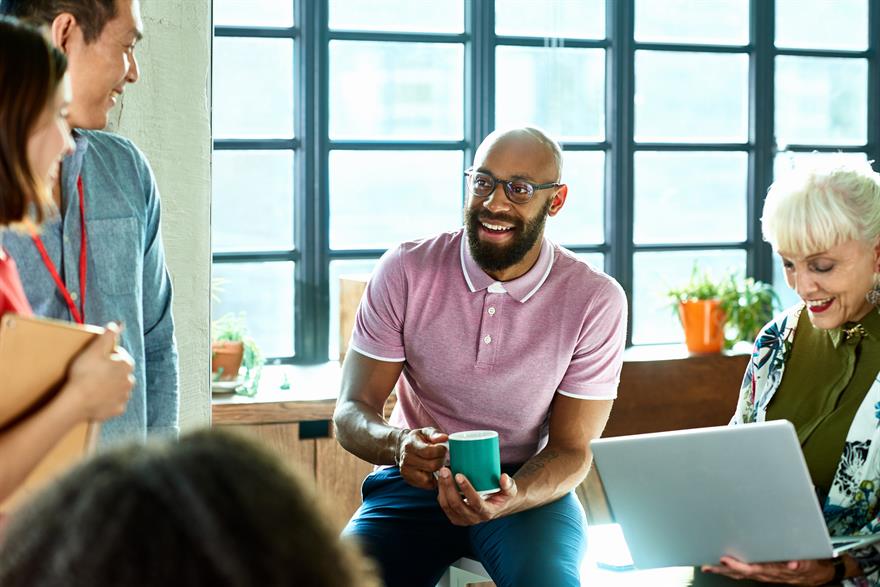 Turn up the charm – but always be your genuine self
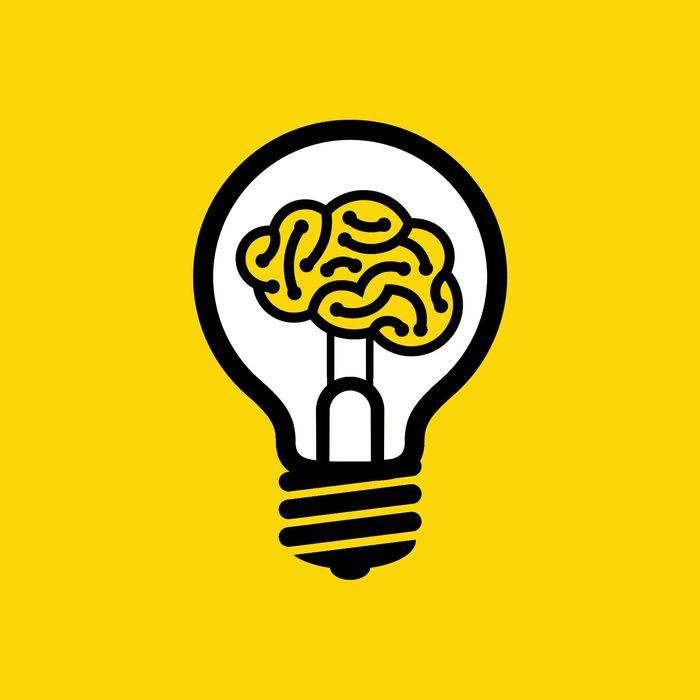 When responding to a question, give real-life examples where possible (i.e. are you a team player?)
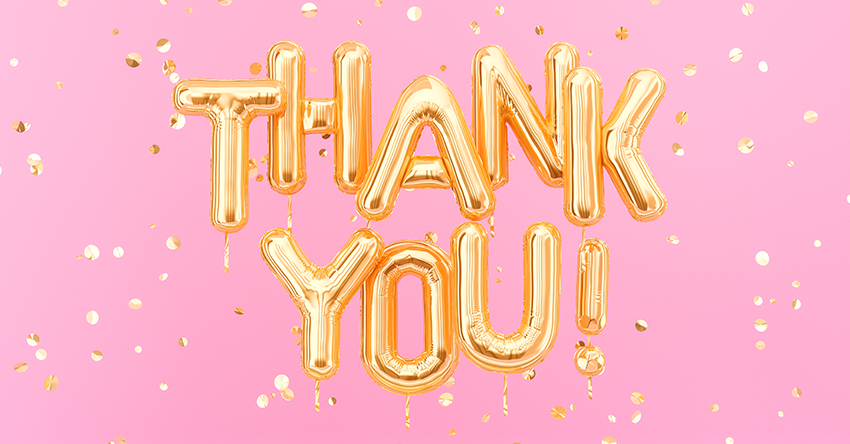 Send a thank-you email following your interview
Interview Don’ts
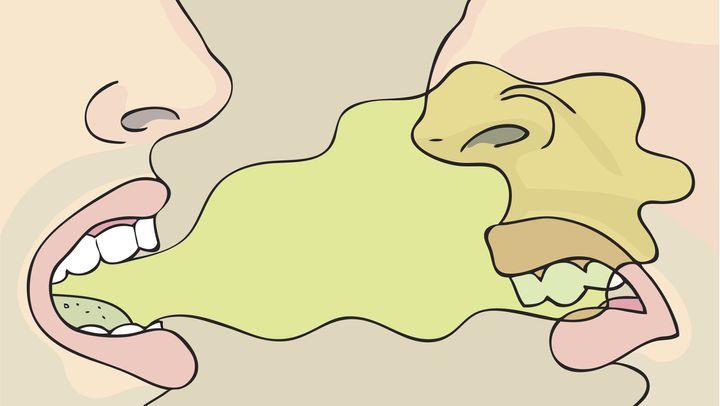 Eat garlic or interact with anything with a strong odour before your interview (i.e. cigarettes)
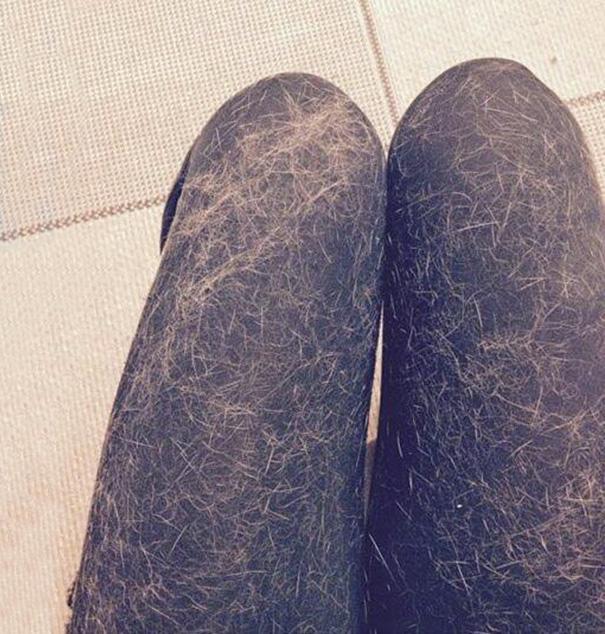 Arrive covered in pet hair. Use a sticky roller to remove fibers from your clothes.
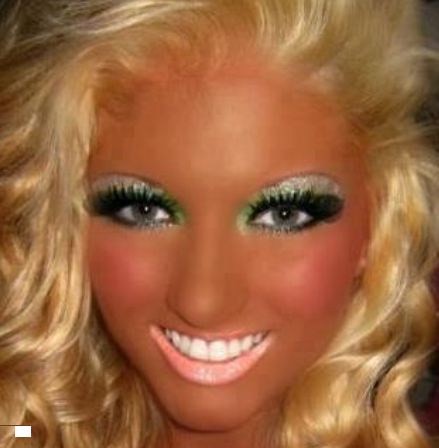 Wear excessive amounts of perfume/cologne, makeup, etc. Keep it simple.
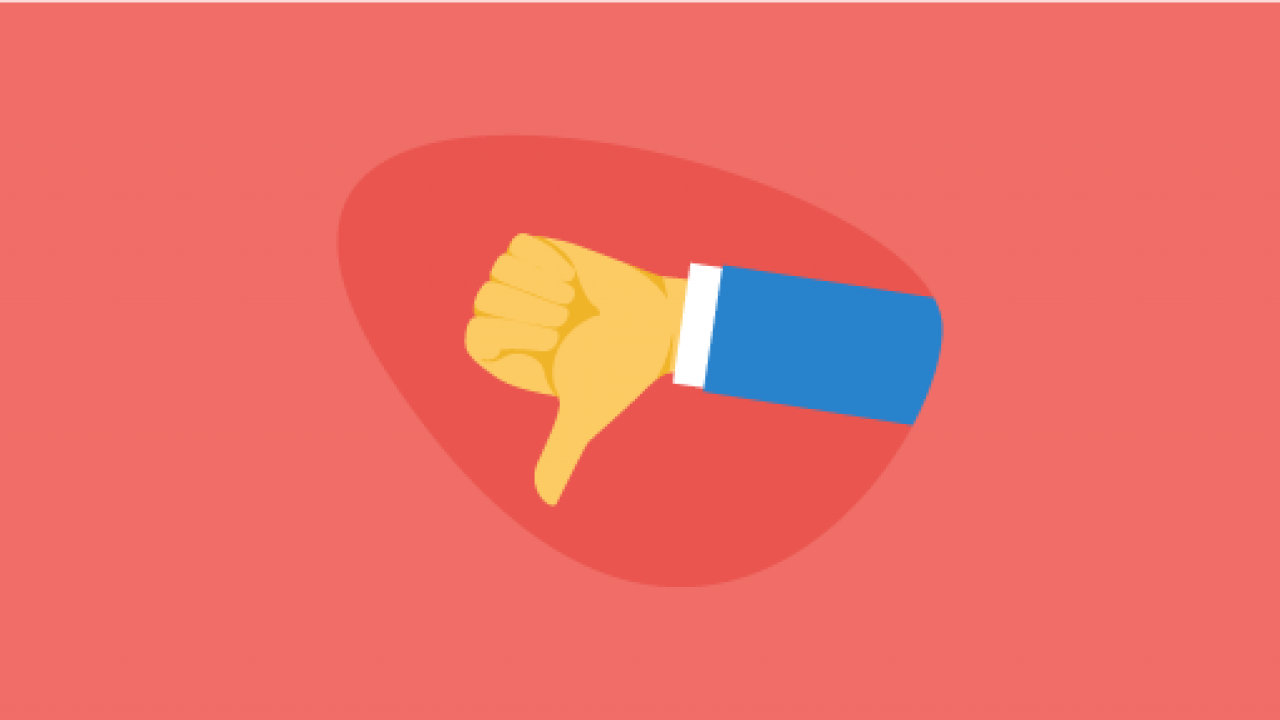 Make any slanderous comments about any aspect of your previous job such as the employer, coworkers, long hours, or anything that could be deemed negative
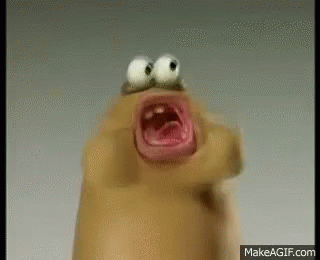 Chew gum
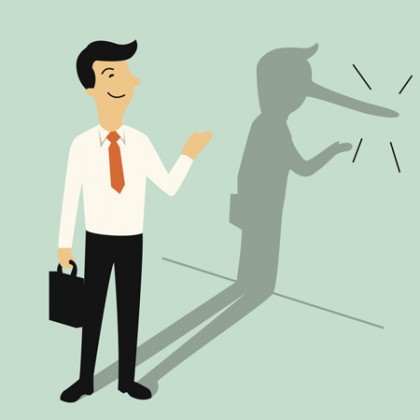 Lie about anything to make yourself sound better
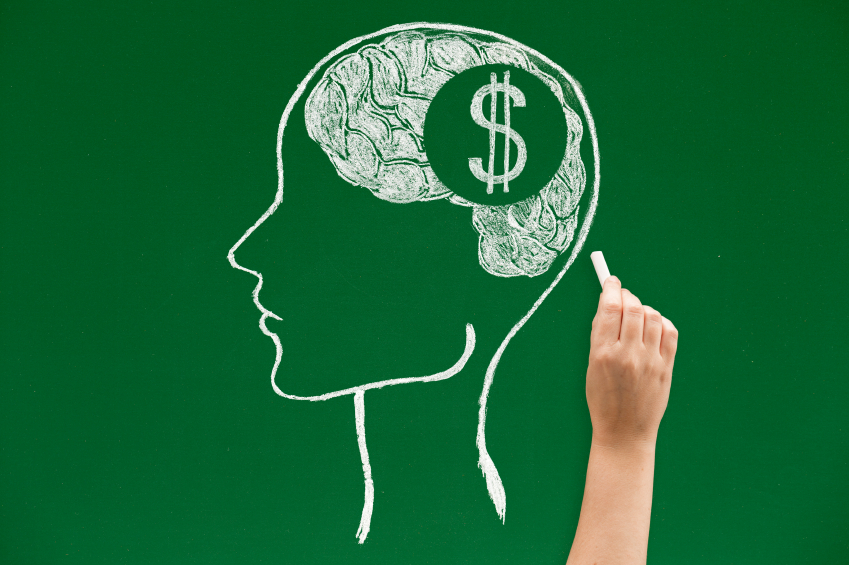 Ask about money
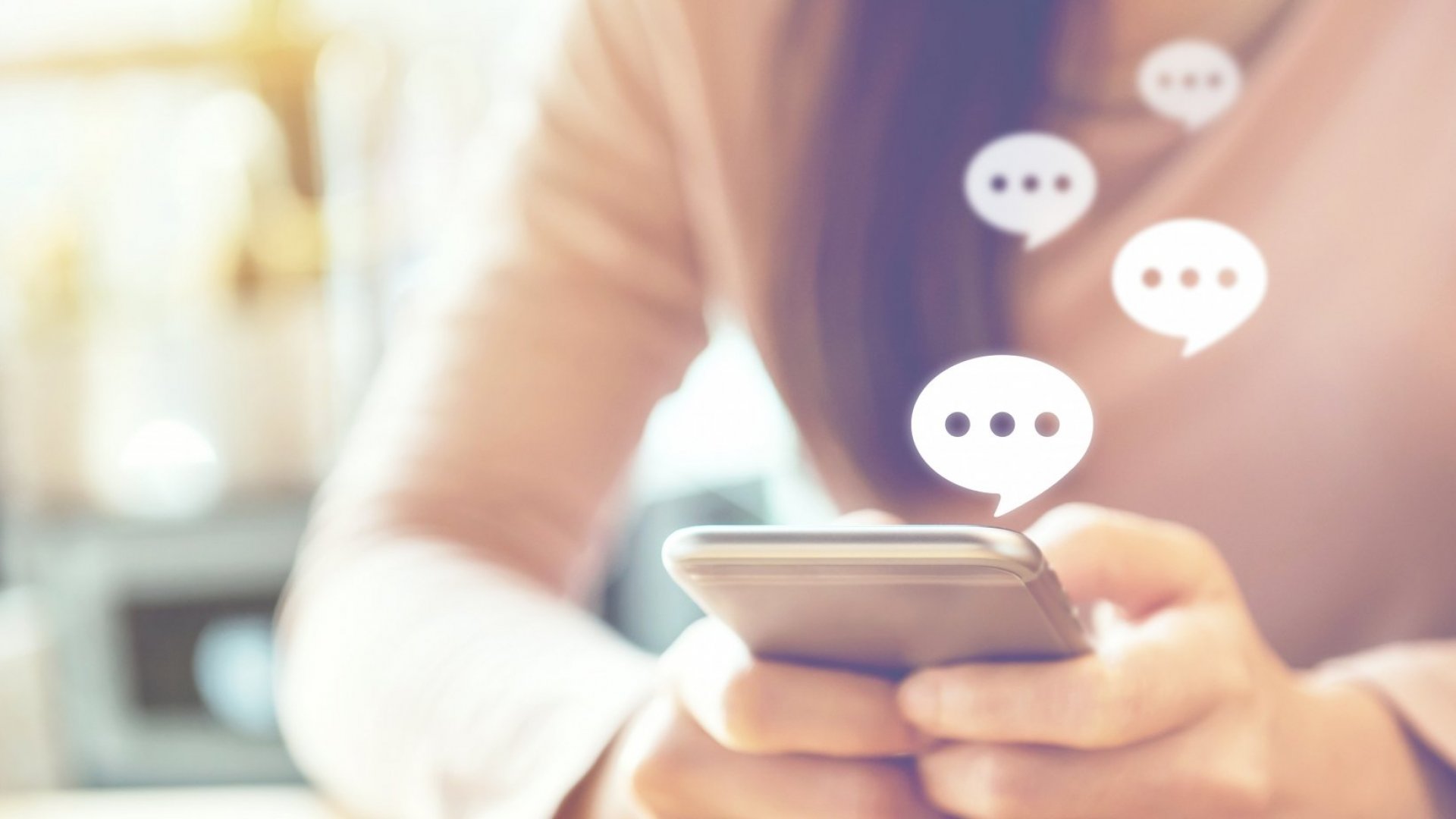 Pull your phone out and start texting
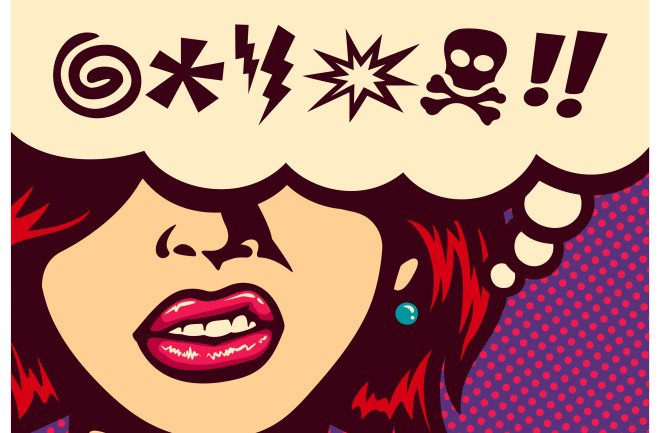 Swear or use inappropriate language, including slang
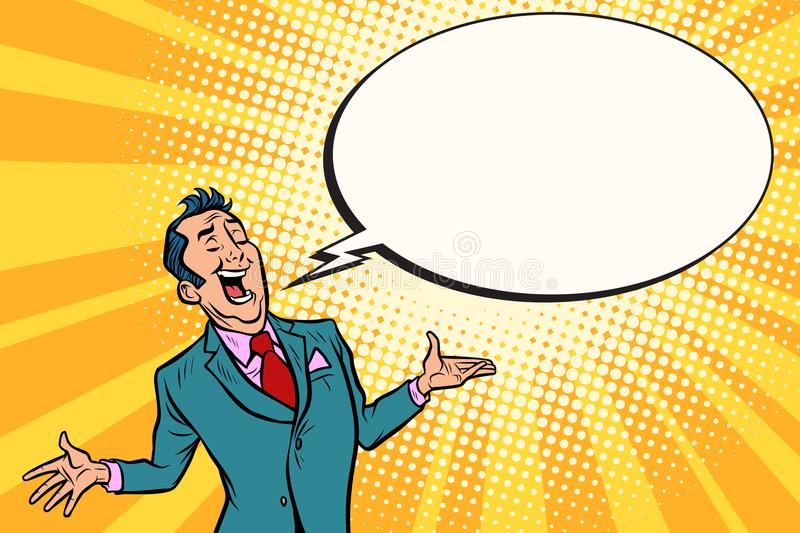 Sound cocky – there is a difference between confidence and cockiness
Exit Ticket
Last exit ticket! 

Please describe, in your own words, at least 3 take-aways from the interview tips and tricks lesson today.